Stereochemistry
Mrs. D. S. Patil
Chemistry Department
Kisan Veer Mahavidyalaya Wai
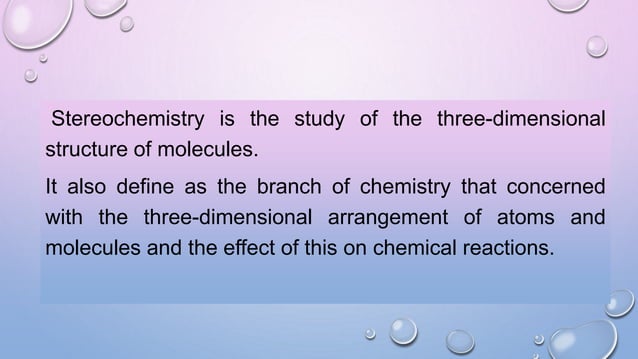 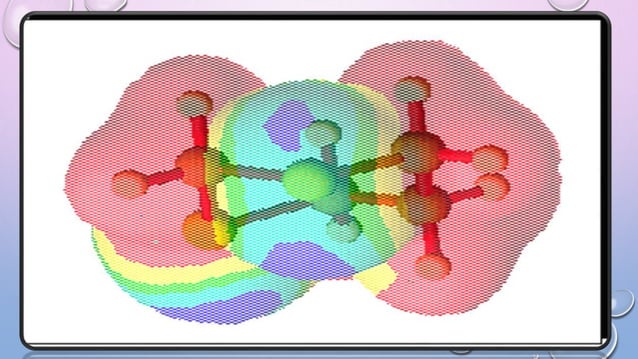 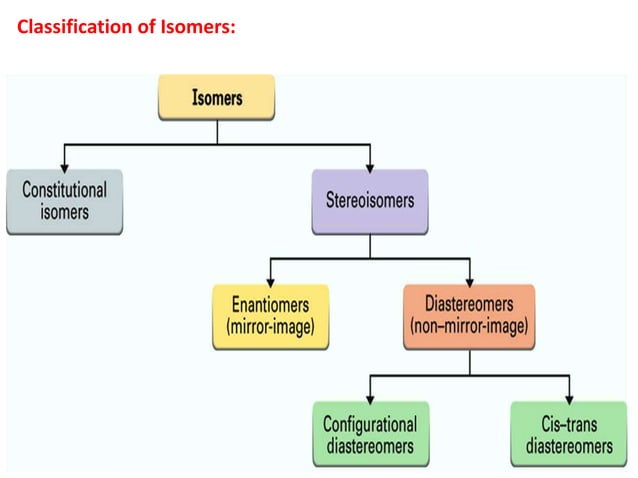 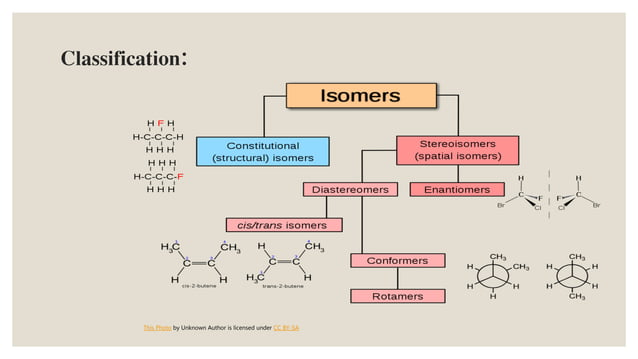 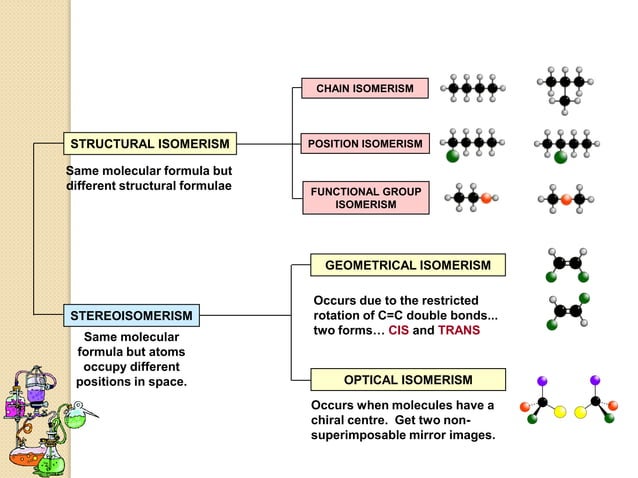 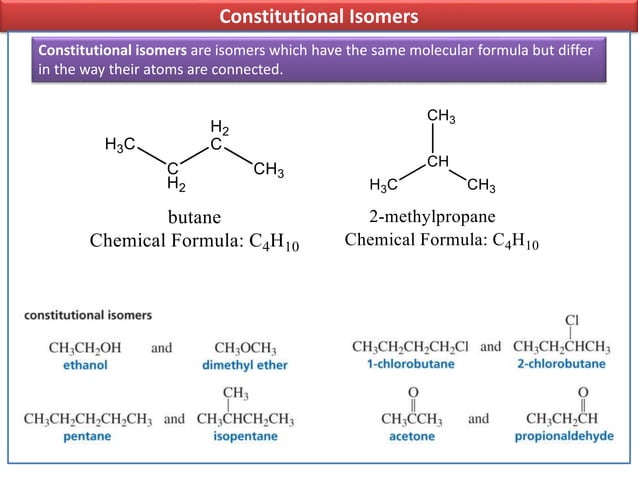 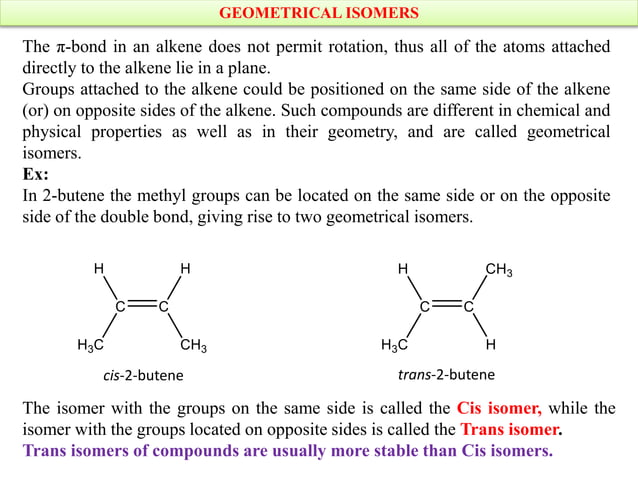 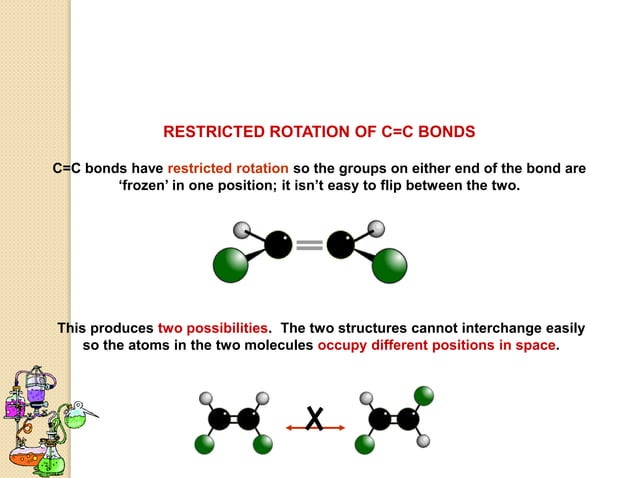 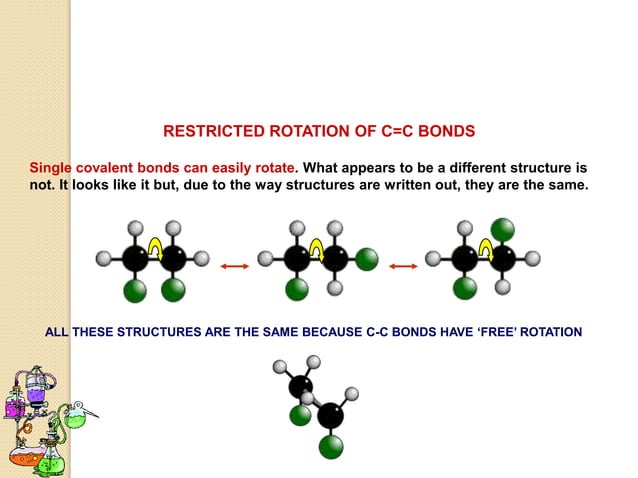 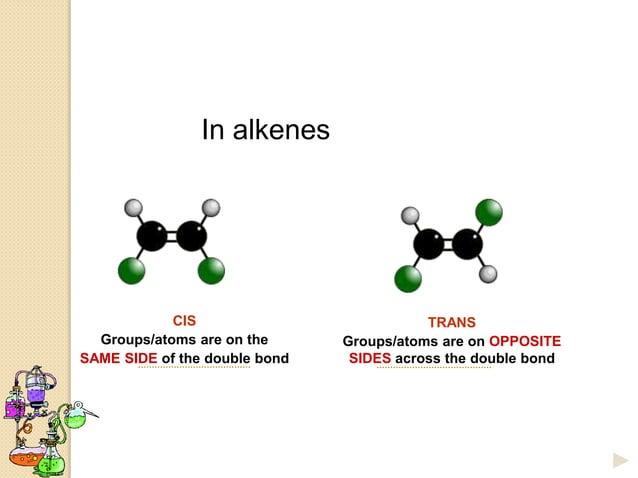 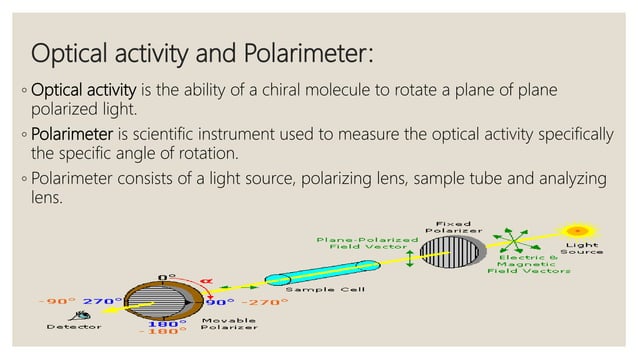 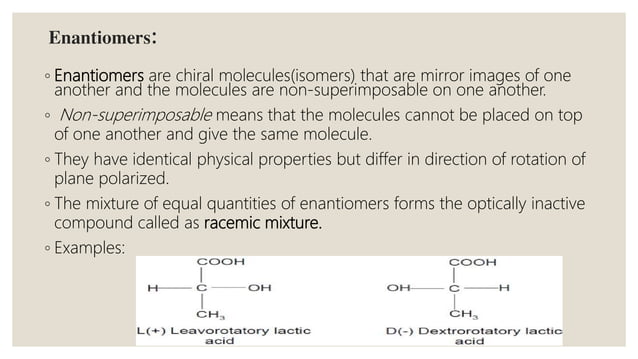